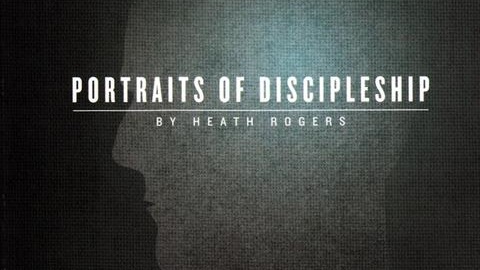 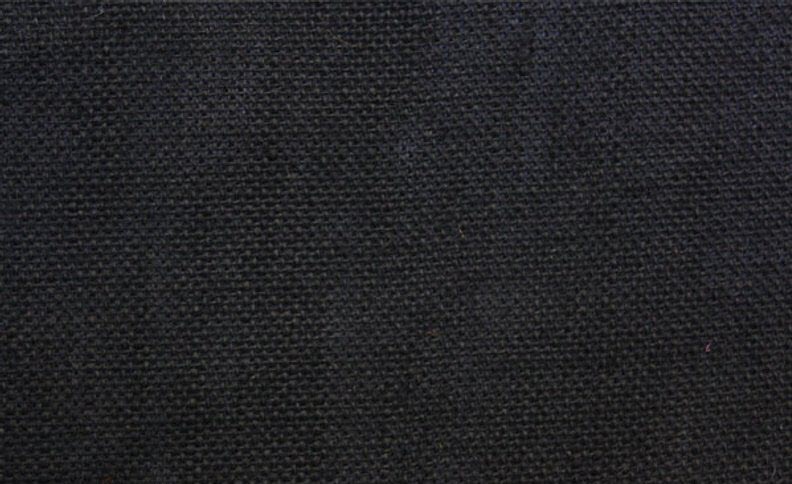 THE DISCIPLES RELATIONSHIP:
TO HIMSELF
An Athlete
A Soldier

TO HIS LORD
The Potter and the Clay
The Vine and the Branches
A Child of God


TO HIS BRETHREN
A Member of the Body
“My Brother’s Keeper”
A Servant

TO THE WORLD
Strangers & Pilgrims
Salt & Light
An Apologist
Fishers of Men
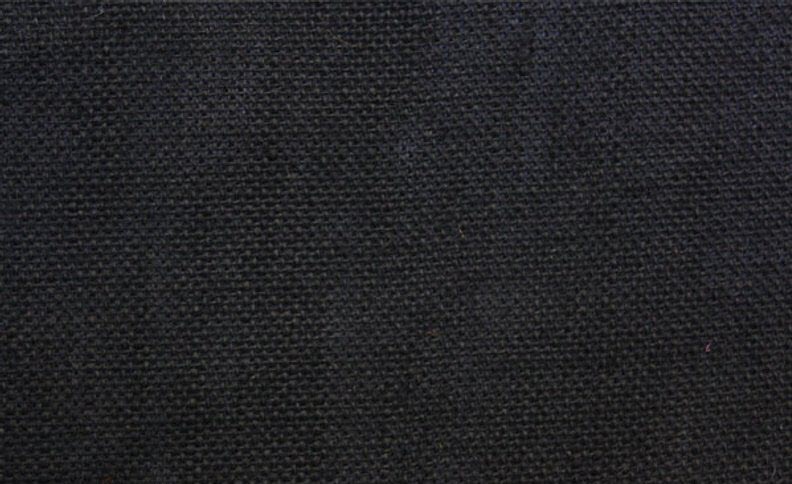 THE DISCIPLES RELATIONSHIP TO THE WORLD:
Strangers & Pilgrims
We are different from the world
Salt & Light
We are an influence in the world
An Apologist
We are ready to explain our hope with the world
Fishers of Men
We are working to help those lost in the world
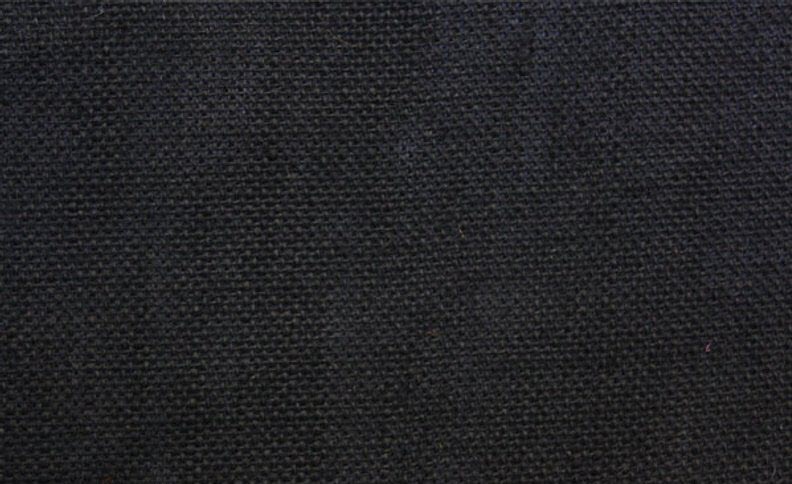 LESSON 13: Fishers of MenThe Disciple’s Task
And Jesus said to them, "Follow Me, and I will make you become fishers of men.“ (Mark 1:17)
A Fisher of Men – Lesson 13
Mark 1:14-20

Now after John had been taken into custody, Jesus came into Galilee, preaching the gospel of God, and saying, "The time is fulfilled, and the kingdom of God is at hand; repent and believe in the gospel." As He was going along by the Sea of Galilee, He saw Simon and Andrew, the brother of Simon, casting a net in the sea; for they were fishermen. And Jesus said to them, "Follow Me, and I will make you become fishers of men." Immediately they left their nets and followed Him. Going on a little farther, He saw James the son of Zebedee, and John his brother, who were also in the boat mending the nets. Immediately He called them; and they left their father Zebedee in the boat with the hired servants, and went away to follow Him.
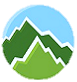 A Fisher of Men – Lesson 13
Luke 5:8-11

But when Simon Peter saw that, he fell down at Jesus' feet, saying, "Go away from me Lord, for I am a sinful man!" For amazement had seized him and all his companions because of the catch of fish which they had taken; and so also were James and John, sons of Zebedee, who were partners with Simon. And Jesus said to Simon, "Do not fear, from now on you will be catching men." When they had brought their boats to land, they left everything and followed Him.
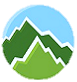 A Fisher of Men – Lesson 13
Fish are caught with a net. What are men caught with?

The Gospel!

But we should always give thanks to God for you, brethren beloved by the Lord, because God has chosen you from the beginning for salvation through sanctification by the Spirit and faith in the truth. It was for this He called you through our gospel, that you may gain the glory of our Lord Jesus Christ. 
(2 Thessalonians 2:13-14)
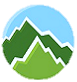 A Fisher of Men – Lesson 13
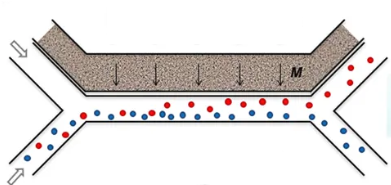 Called by the Gospel
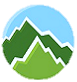 A Fisher of Men – Lesson 13
Are all Disciples to be “Fishers of Men”?

Matt 28:19-20

Make Disciples of all nations
Teaching them to make disciples

If disciples did not make disciples what would happen?

No one else would be saved!!
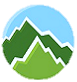 A Fisher of Men – Lesson 13
Why should Disciples be concerned about making more Disciples?

1. Because we are followers of Jesus
2. It gives us a sense of purpose
3. It will please our Master
4. Because there is a great need
5. Because it is the right thing to do
6. Because it is our Duty
7. For the joy of saving souls

Does the “how” matter?  
It’s it the “why” and the “what” that matters more?
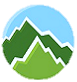 A Fisher of Men – Lesson 13
Mark 6: 7-12

Did Jesus tell them “how”? 

Just the “what”…That men should repent

Just before sending them he told them the “Why?”
Matt 9:35-38

Get the Why and the How in your heart, the how will take care of it self.
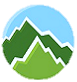 Why Be Fishers of Men – Lesson 13
Because we are followers of Jesus

Disciples are followers of their MAster

Gal 2:20 

If Christ lives in you, what would He do?

Luke 19:20 - Jesus came to seek and save the lost

What would Jesus say to your neighbor, your coworker?
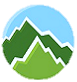 Why Be Fishers of Men – Lesson 13
Gives us a sense of Purpose

“Follow me and I will make you fishers of men.”

They were not just followers walking behind Him, they did what Jesus did.

People are looking for purpose in their life, what do many of them find that fails them in the end?

You were called for this purpose, to further the Kingdom.

What better purpose can we have in our lives than saving the lost?
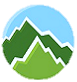 Why Be Fishers of Men – Lesson 13
It will please our Master

Isn’t this the purpose of this whole study?

Remember:
Matt 16:24 – not ourselves
Matt 10:37 – not our families
1 John 2:15 – not the world
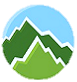 Why Be Fishers of Men – Lesson 13
Therefore, being always of good courage, and knowing that while we are at home in the body we are absent from the Lord— for we walk by faith, not by sight— we are of good courage, I say, and prefer rather to be absent from the body and to be at home with the Lord. Therefore we also have as our ambition, whether at home or absent, to be pleasing to Him. For we must all appear before the judgment seat of Christ, so that each one may be recompensed for his deeds in the body, according to what he has done, whether good or bad. 
(2 Corinthians 5:6-10)
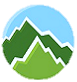 Why Be Fishers of Men – Lesson 13
(2 Timothy 2:4)  No soldier in active service entangles himself in the affairs of everyday life, so that he may please the one who enlisted him as a soldier.

(Colossians 1:9-10)
For this reason also, since the day we heard of it, we have not ceased to pray for you and to ask that you may be filled with the knowledge of His will in all spiritual wisdom and understanding, so that you will walk in a manner worthy of the Lord, to please Him in all respects, bearing fruit in every good work and increasing in the knowledge of God;
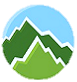 Why Be Fishers of Men – Lesson 13
(1 Thessalonians 2:4)  but just as we have been approved by God to be entrusted with the gospel, so we speak, not as pleasing men, but God who examines our hearts.

(1 Timothy 2:3-4)
This is good and acceptable in the sight of God our Savior, who desires all men to be saved and to come to the knowledge of the truth. 

So how will God feel if we are involved in this work?
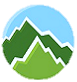 An Apologist
Defense – Greek “apologian” English “apology”

It does not mean Christians “apologize” for our faith 

It does mean Christians “give a defense” for our faith

Christian Apologetics – is a branch of Christian theology that defends Christianity against objections, or defends the evidence that supports Christianity
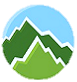 An Apologist
Paul was appointed for the defense of the Gospel      (Phil 1:16)

Acts 17:2-3 
And according to Paul's custom, he went to them, and for three Sabbaths reasoned with them from the Scriptures, explaining and giving evidence that the Christ had to suffer and rise again from the dead, and saying, "This Jesus whom I am proclaiming to you is the Christ."
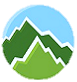 An Apologist
Was this just for the Apostles?

Jude 3 
Beloved, while I was making every effort to write you about our common salvation, I felt the necessity to write to you appealing that you contend earnestly for the faith which was once for all handed down to the saints.

Contend – fight
Earnestly - agonize
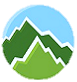 An Apologist
Do disciples really need to be ready today?
No Trials
No Persecution
No Prison

When and with whom might we have to defend the gospel?
Atheist
False Teacher/Doctrine
Worldly Views
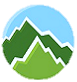 Sanctify the Lord God in Your Hearts
KJV & NKJV – “the Lord God” - Newer but less manuscripts

NASB and others – “Christ as Lord” - Older but fewer manuscripts

Sanctify as Lord– Set Apart as Master, set above all else
The definition of a Disciple

Heart – Center of the Physical and Spiritual Life
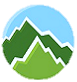 Sanctify the Lord God in Your Hearts
If God or Christ is Lord in our hearts what are the results in our lives?

… obedience
… no fear of others (Heb 13:6)
… look to Him for approval
… want to please Him
… confidence in Him (Heb 4:14-16)
… defend Him
… others will notice our actions and responses
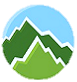 Always Be Ready
We are not inspired like the Apostles, so how do we get ready?

(2 Timothy 2:15)  Be diligent to present yourself approved to God as a workman who does not need to be ashamed, accurately handling the word of truth.

Heb 5:12-14
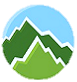 Always Be Ready
Things a disciple can do to be Ready
Read and Study the Bible
Know why you obeyed – what scriptures
Know why we do what we do
Sing
Pray
Lords Supper weekly
Assemble with Saints
Attend Classes
Attend every Assembly
Read Debates
Don’t argue men’s arguments - Scripture
Takes Time and Effort
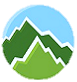 Always Be Ready
How are these efforts helpful?
Rom 10:17 – Strengthens or Faith  Confidence
Eph 4:11-15

(Phil 1:14) and that most of the brethren, trusting in the Lord because of my imprisonment, have far more courage to speak the word of God without fear.

How does this help those who are lost?
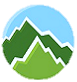 To Give a Defense
Greek “Apologian” – to give a formal defense

Disciples must be ready to give a reasoned intelligent explanation for their faith.

Where does this reasoned intelligent explanation come from? 

Why not your own ideas, opinions or personal experiences?

Being ready is not good enough, you must give a defense when the time comes
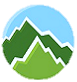 To Give a Defense
What about…?
“Well I think…”
“My Preacher says…”
“Our church believes…”

(John 17:17)  "Sanctify them in the truth; Your word is truth.

The only adequate defense is the Word of God properly used.
Takes Time and Effort
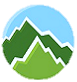